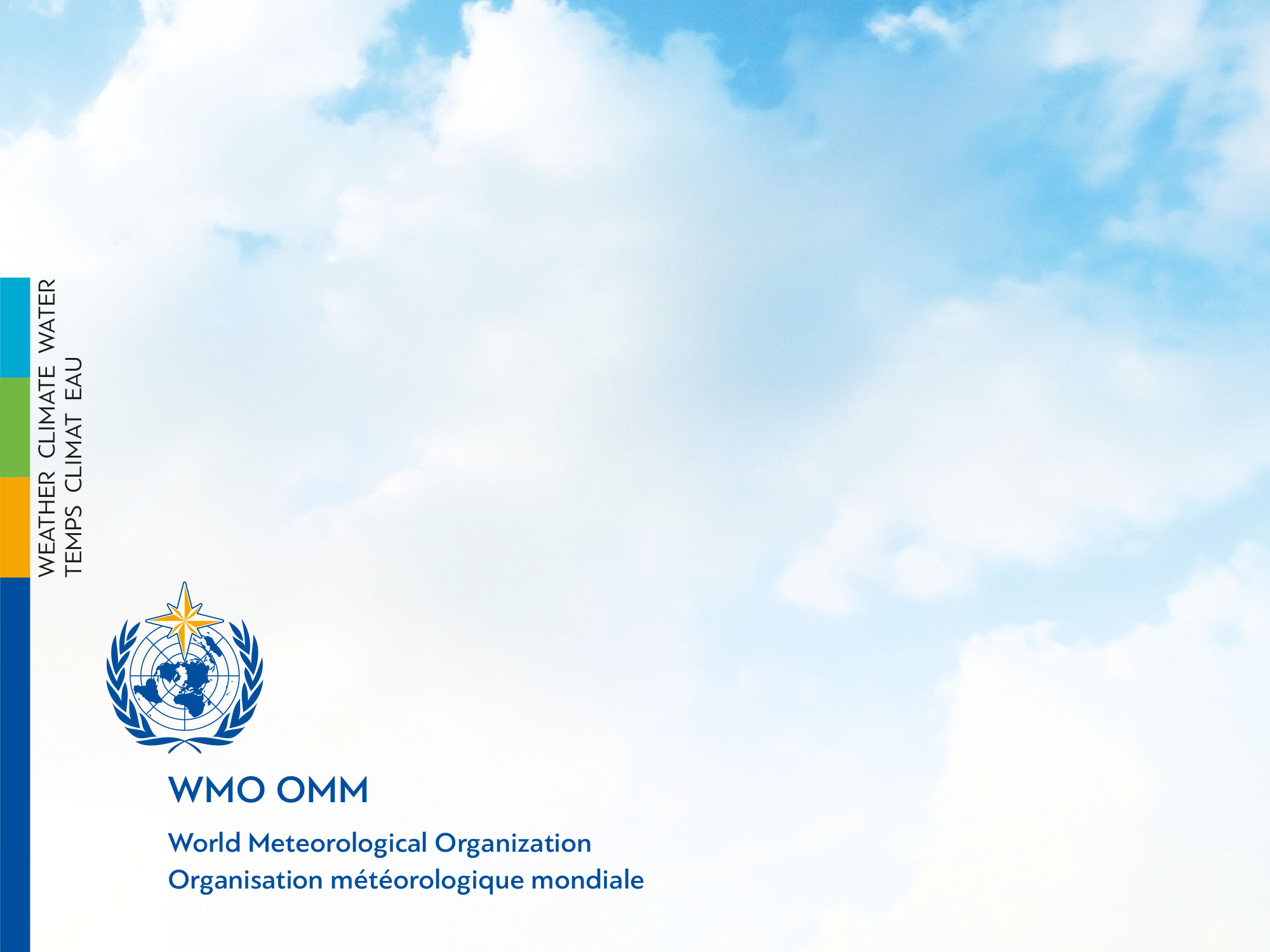 TITLE/AGENDA ITEM NUMBER
Agenda sub-item number
Submitted by
TT-OD-1, 26-28 November 2018, Geneva, Switzerland
Outline
… 
…
…
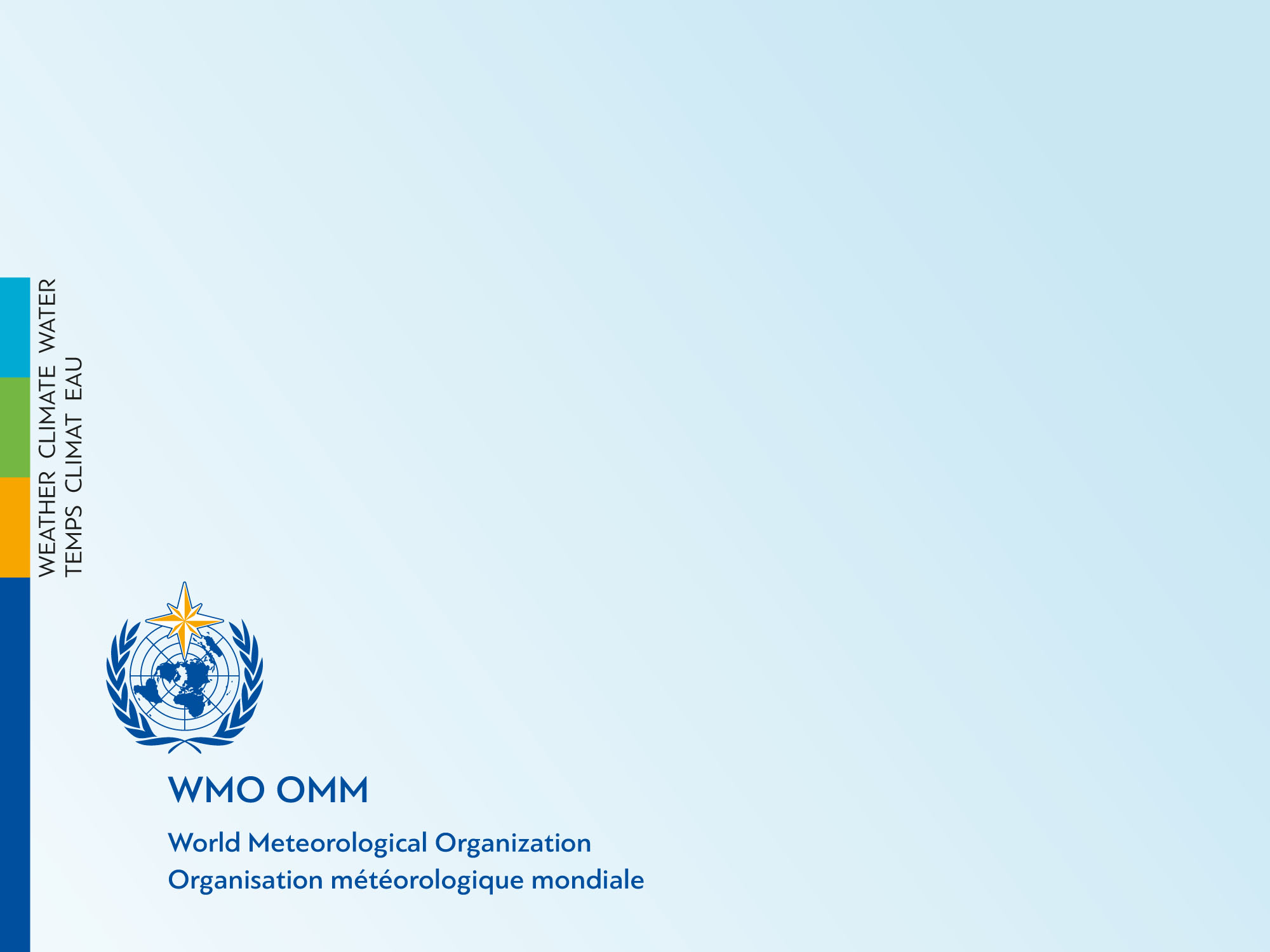 Thank you

youremail@ddress.com